Sustaining Cradle-to-Grave Control of Radioactive Sources (INT-9182)Meeting on the development, revision and implementation of the safety case and safety assessmentIndonesia, 15 – 19 May 2017
Background and workshop objectives, scope, agenda, approach
Radioactive Waste and Spent Fuel Management Unit
Waste and Environmental Safety Section (WES),
Division of Radiation Transport and Waste Safety (NSRW)
Department of Nuclear Safety and Security
Partnerships
The Sustaining Cradle-to-Grave Control of Radioactive Sources Project (INT-9182) is conducted and implemented by the IAEA
Funding is provided by:
European Union
Spain
United States
IAEA (through the Technical Co-operation Fund)
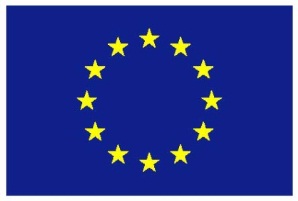 “The views expressed in this publication do not necessarily 
reflect the views of the European Commission.”
Project Partners
Strategic, technical and financial partners:
European Commission
United States of America:
US NRC
US DOE/NNSA
Spain:
Consejo de Seguridad Nuclear
Canada:
Canadian Nuclear Safety Commission
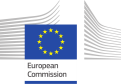 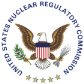 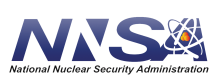 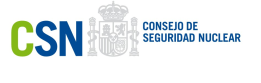 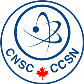 The Cradle to Grave Project
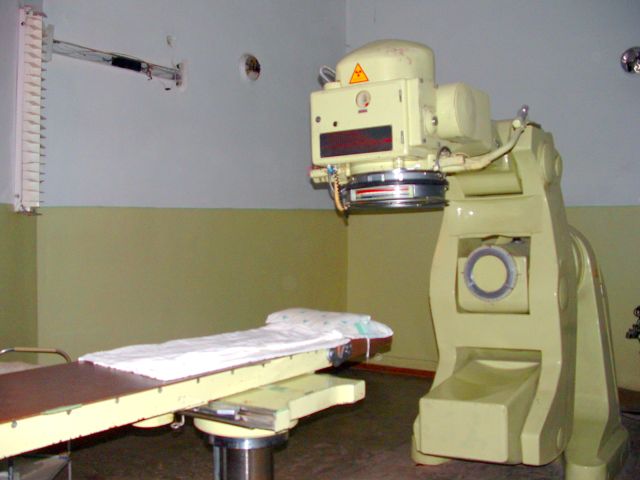 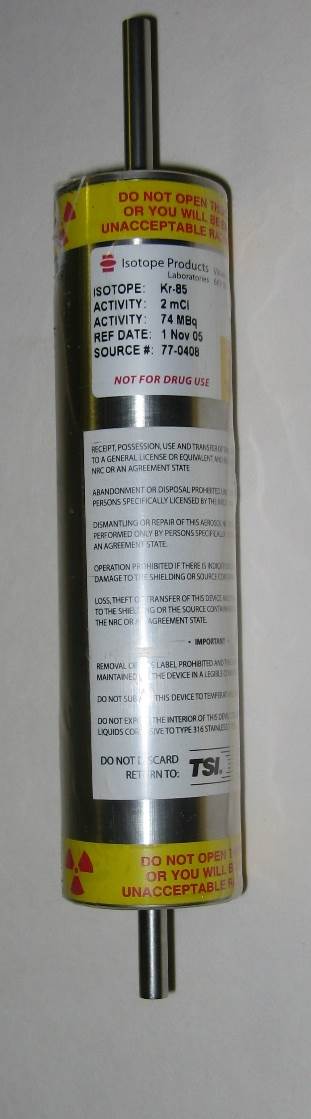 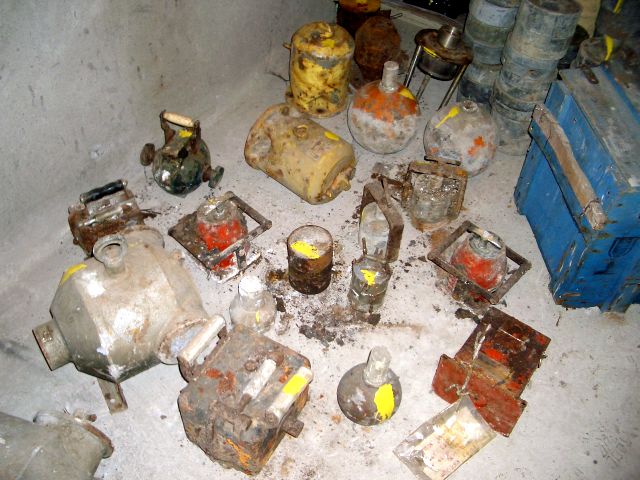 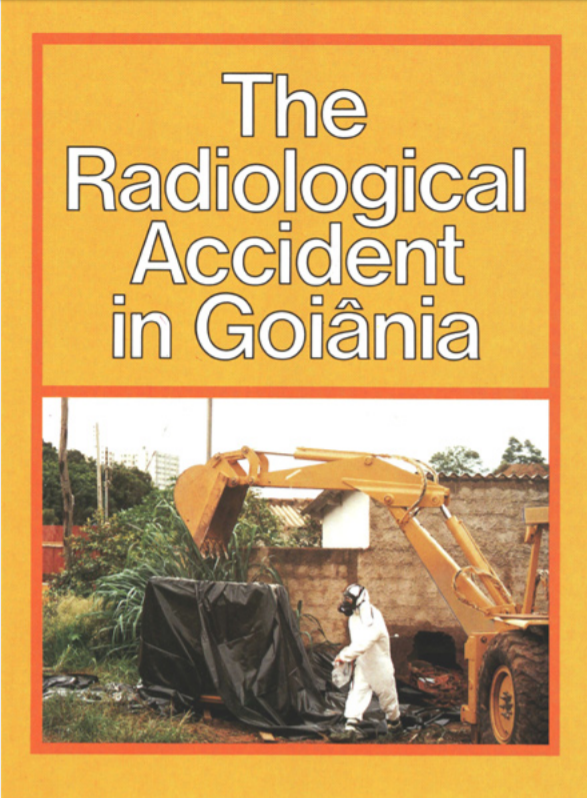 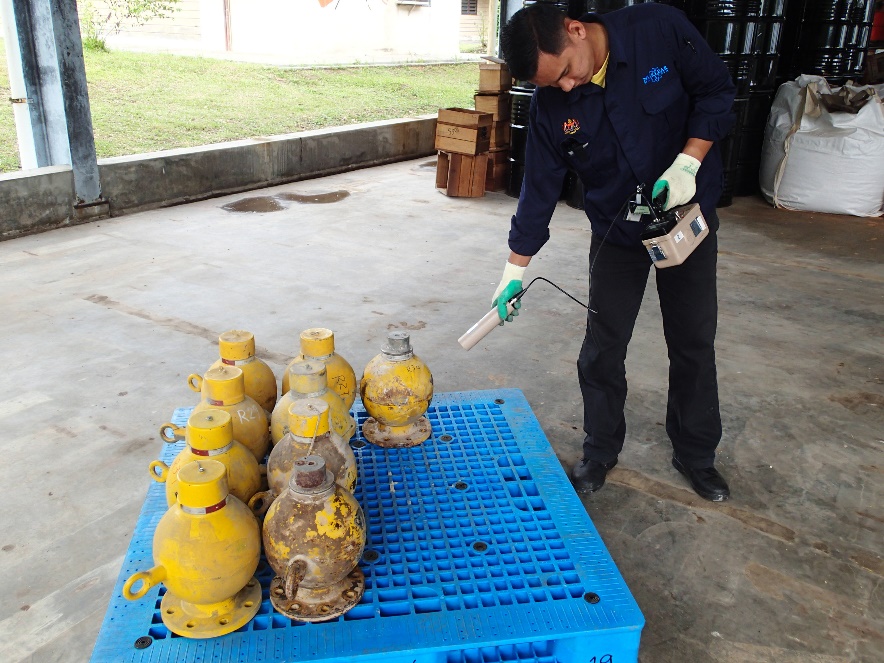 Many different situations to control
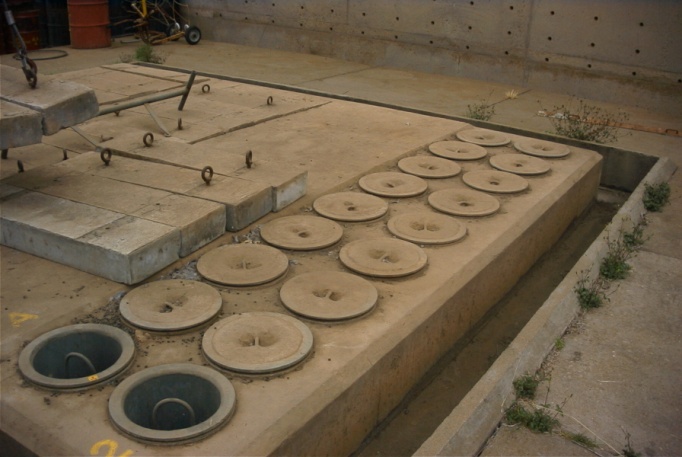 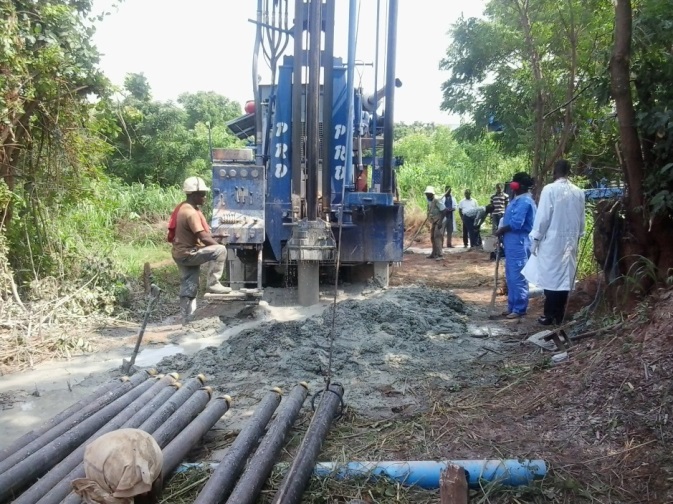 4
This Workshop
A cooperation between the International Atomic Energy Agency (IAEA) and the Government of Indonesia through the Indonesian National Nuclear Energy Agency (BAPETEN)
The primary purpose of the meeting is to provide training and advice on development, revision and implementation of the safety case and safety assessment for waste management facilities (stores and disposal facilities)
To be achieved through key presentations and by exchanging experiences amongst participating states
5
Safety Fundamentals
Safety Requirements
Safety Guides
IAEA Safety Standards
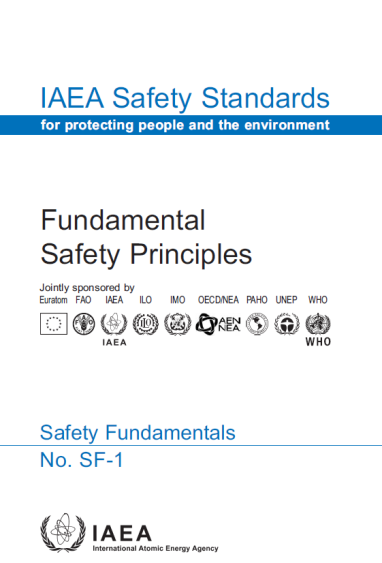 Fundamental Safety Principles
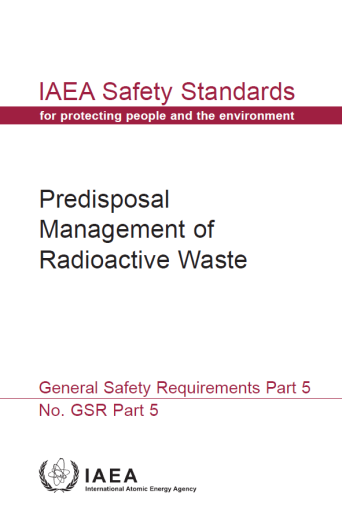 Requirements – Legal, Technical, & Procedural Safety Imperatives
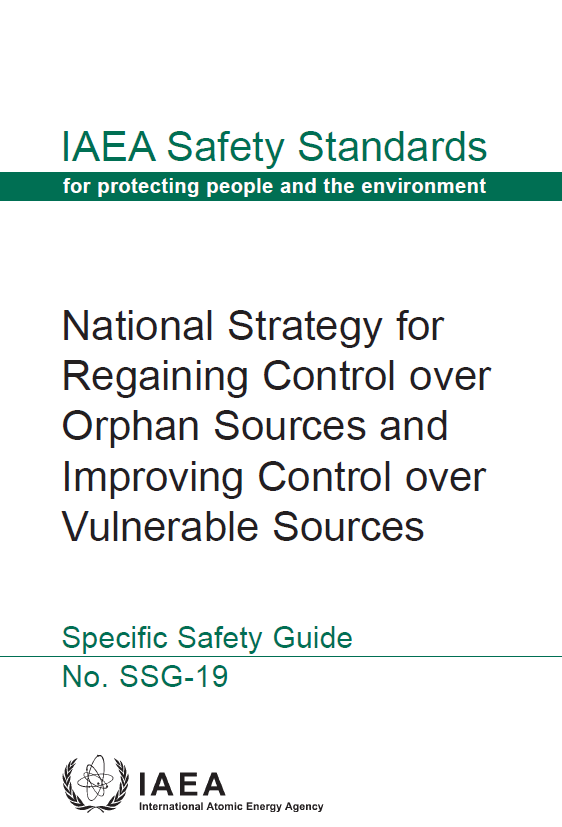 Guidance on Best Practice to meet Requirements
Key Safety Standards for this Workshop
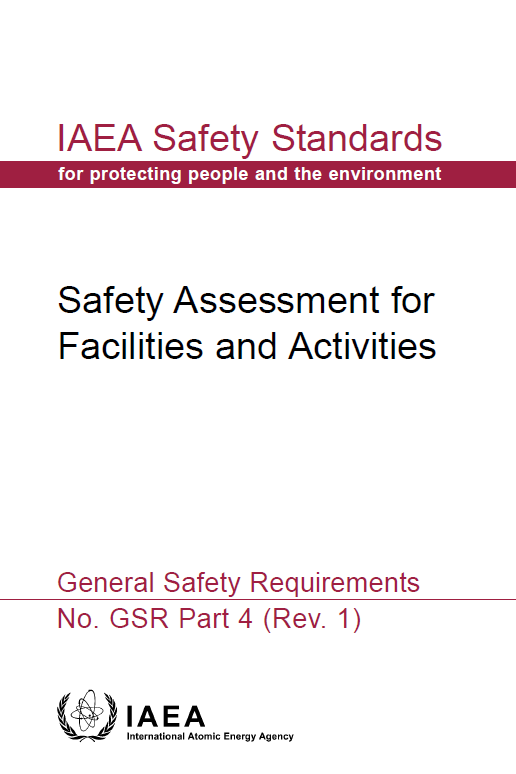 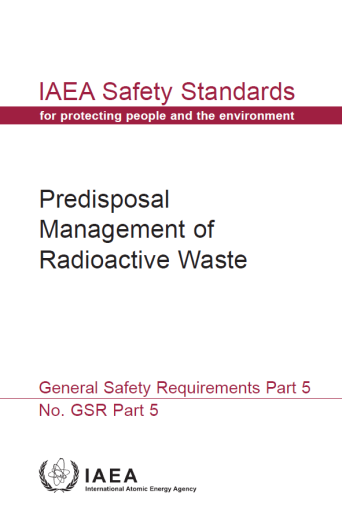 7
Key Requirements
Legal & Regulatory Framework
Policy on safety 
Policy on waste 
Independent regulatory body
Licensing regime 
Clear responsibilities for safety – primarily the operator
Strategy for waste management
Safety case
Safety assessments
Radiological protection programme
Security arrangements 
Monitoring
Inspection & enforcement 
Waste acceptance criteria 
Periodic review 
Working procedures
Management system
8
Workshop Scope
The meeting is designed to cover:
the safety requirements relevant to the management and disposal of sealed radioactive sources (SRS)
the management options for SRS at different stages of their lifecycle
operational and post-closure safety assessments
the safety case; its components, development and uses
9
Agenda – Broad Outline
Monday

Tuesday
Wednesday
Thursday
Friday morning
11:00 on Friday
Introductory sessions and key presentations
National presentations I
Site Visit
National presentations II
Summary and Discussion
Close
10
National Presentations
Follow the template

Aim for 25 minutes presentation +5 minutes for discussion
Template:

Brief description of the facilities 
Status of Safety Case / Safety Assessment 
Scope and contents of the SC/SA
Details of the safety assessment
11
Synthesis and Reporting
Friday morning: facilitators will report back to the whole meeting with summary presentations/discussions:
Status of understanding, development and use of safety cases and safety assessments
Key issues concerning the safety case and safety assessment faced in the countries
Where there might be a need for further discussions, information exchange, training, high priority projects, cooperation etc…
12
Thank you!
[Speaker Notes: Thank you!]